St Mary’s Glow Blog
P3 & P4
Friday 5th February
With Mrs Gould
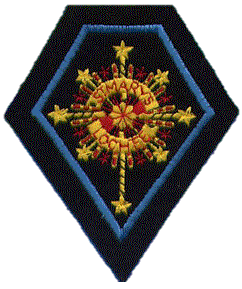 Mrs Gould 05.02.21
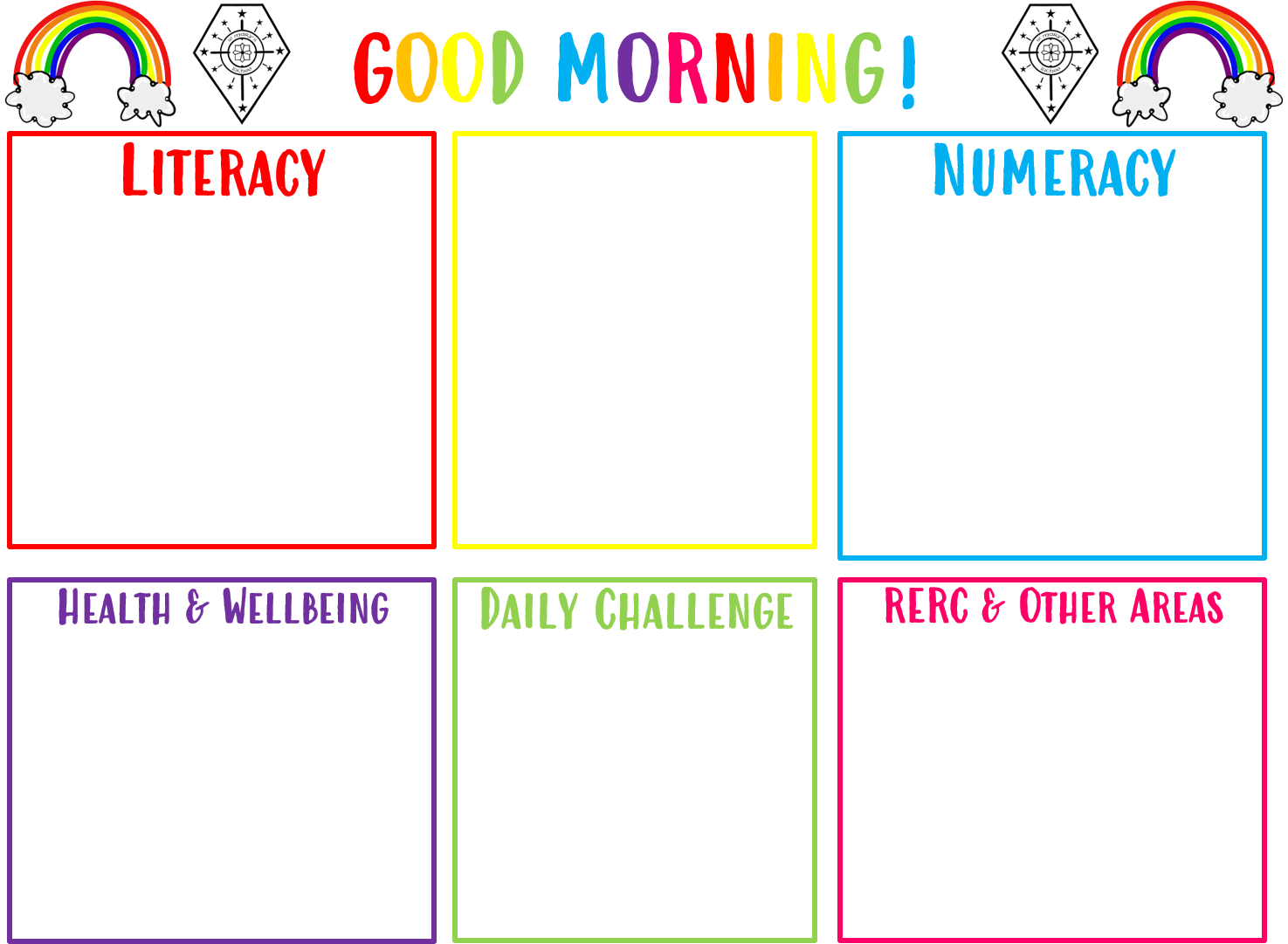 Good morning boys and girls 
Friday 5th February
05/02/2021
The in school teacher is
 Mrs Gould
All completed work should be sent to Mrs Gould
ddlmurray891@glow.sch.uk
Take the online challenge on Topmarks OR the maths challenge in the pack.
We are practicing our handwriting skills.
Mrs Gould 05.02.21
Weekly Journal!
If it is nice day, go 
outside for a walk 
and get some 
exercise!
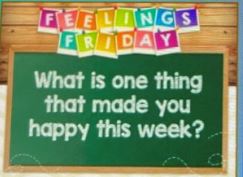 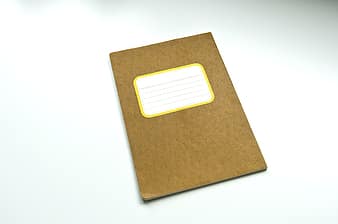 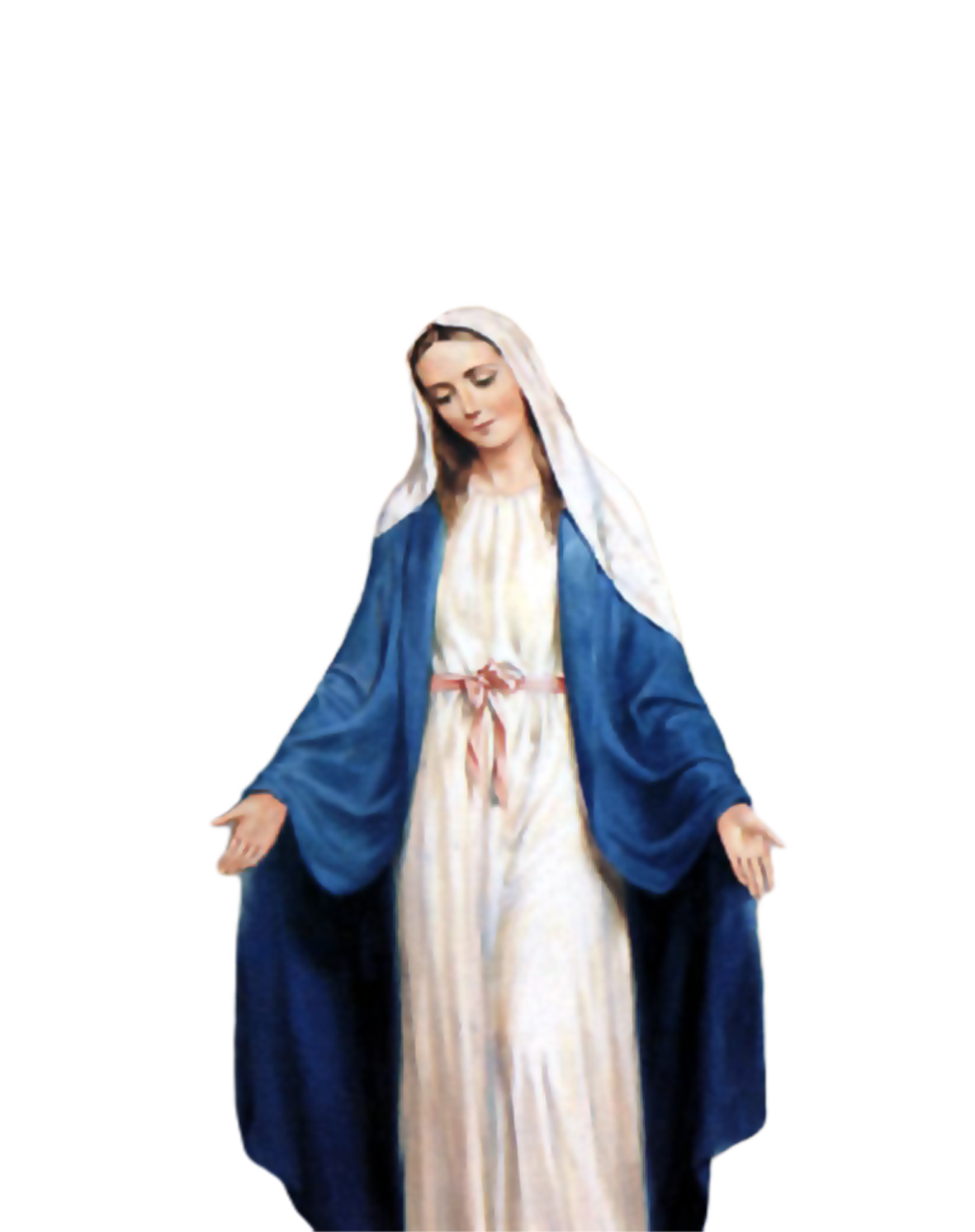 Morning Prayer
Father in heaven you love me
You are with me night and day
I want to love you always
In all I do and say
I’ll try to please you Father
Bless me through this day
Amen
Mrs Gould 05.02.21
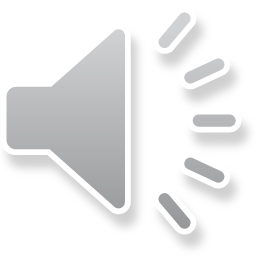 Morning Challenge
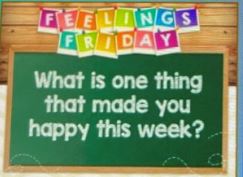 Mrs Gould 05.02.21
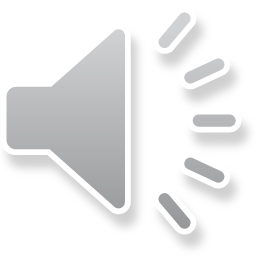 Literacy- Handwriting Skills
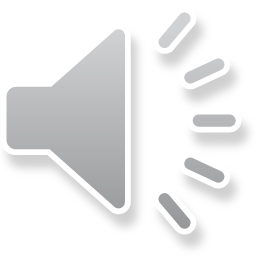 Mrs Gould 05.02.21
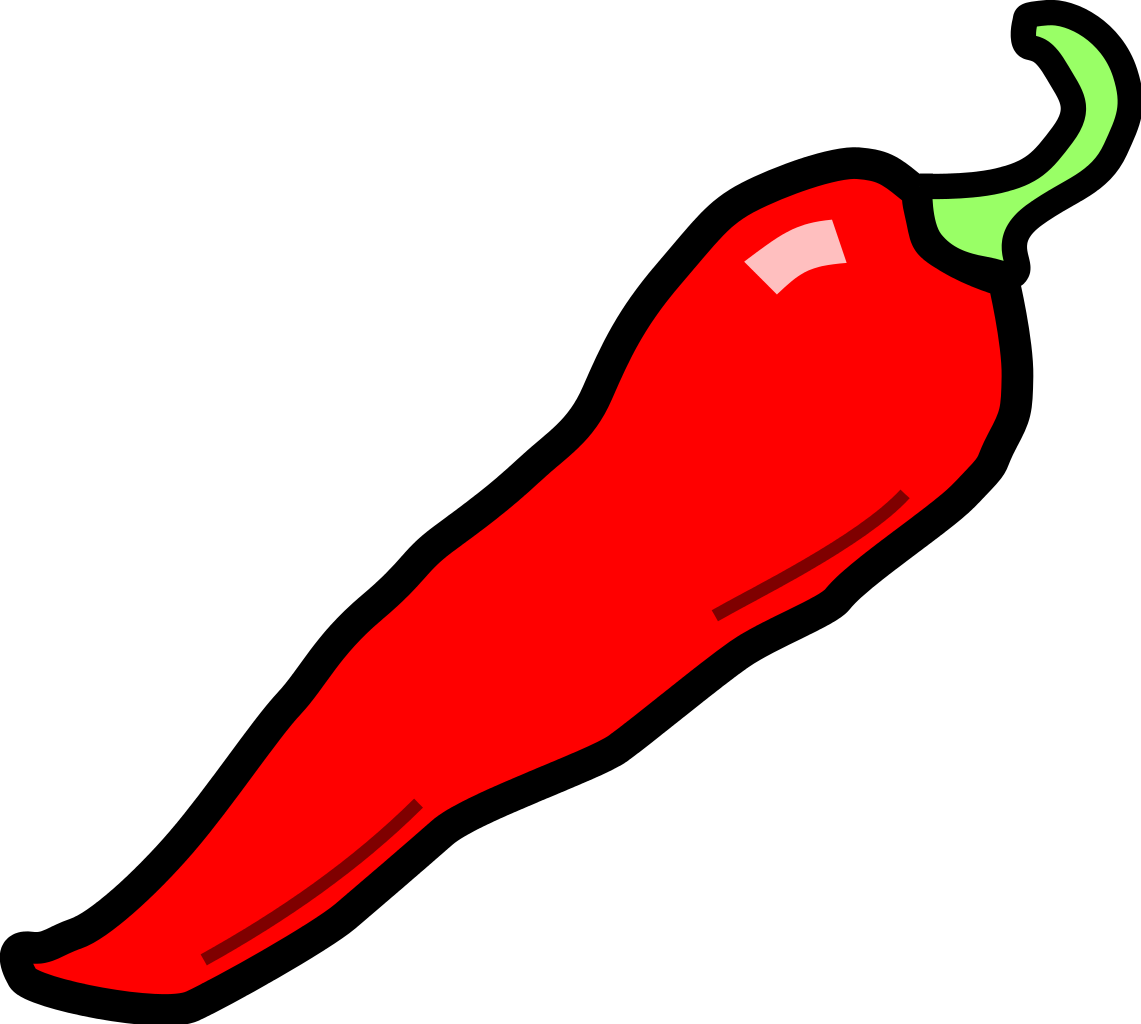 Mild Challenge.
Can you form all the letters of the alphabet correctly?
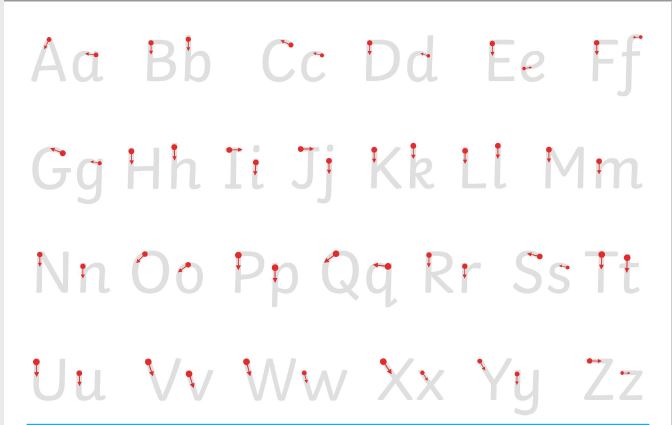 Mrs Gould 05.02.21
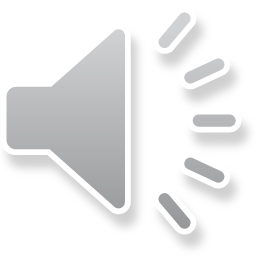 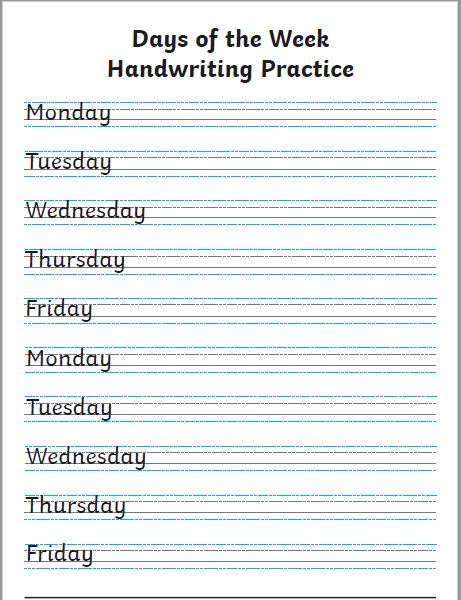 Hot Challenge

Can you write the days 
Of the week?

Remember, the capital letters
Touch the top line.

Some letters have tails and go under 
The line
Mrs Gould 05.02.21
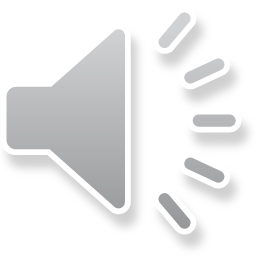 Chilli ChallengeCan you join up the letters?
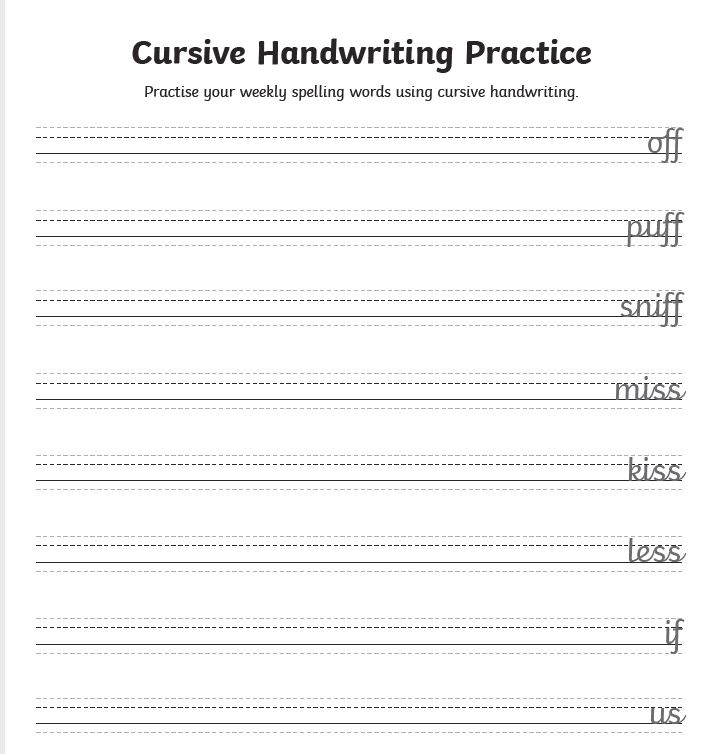 Mrs Gould 05.02.21
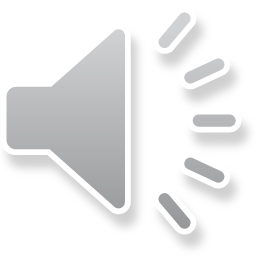 Reminder: for grown ups and children. Take a break if you need to.
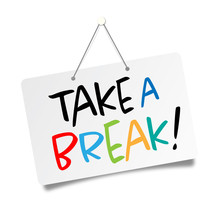 Mrs Gould 05.02.21
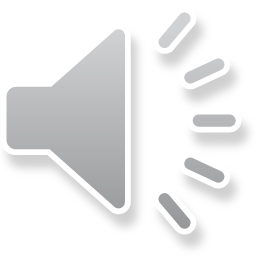 Number 05.02.21Topmarks Paint the Squares
Paint the Squares - Interactive Number Charts (topmarks.co.uk)
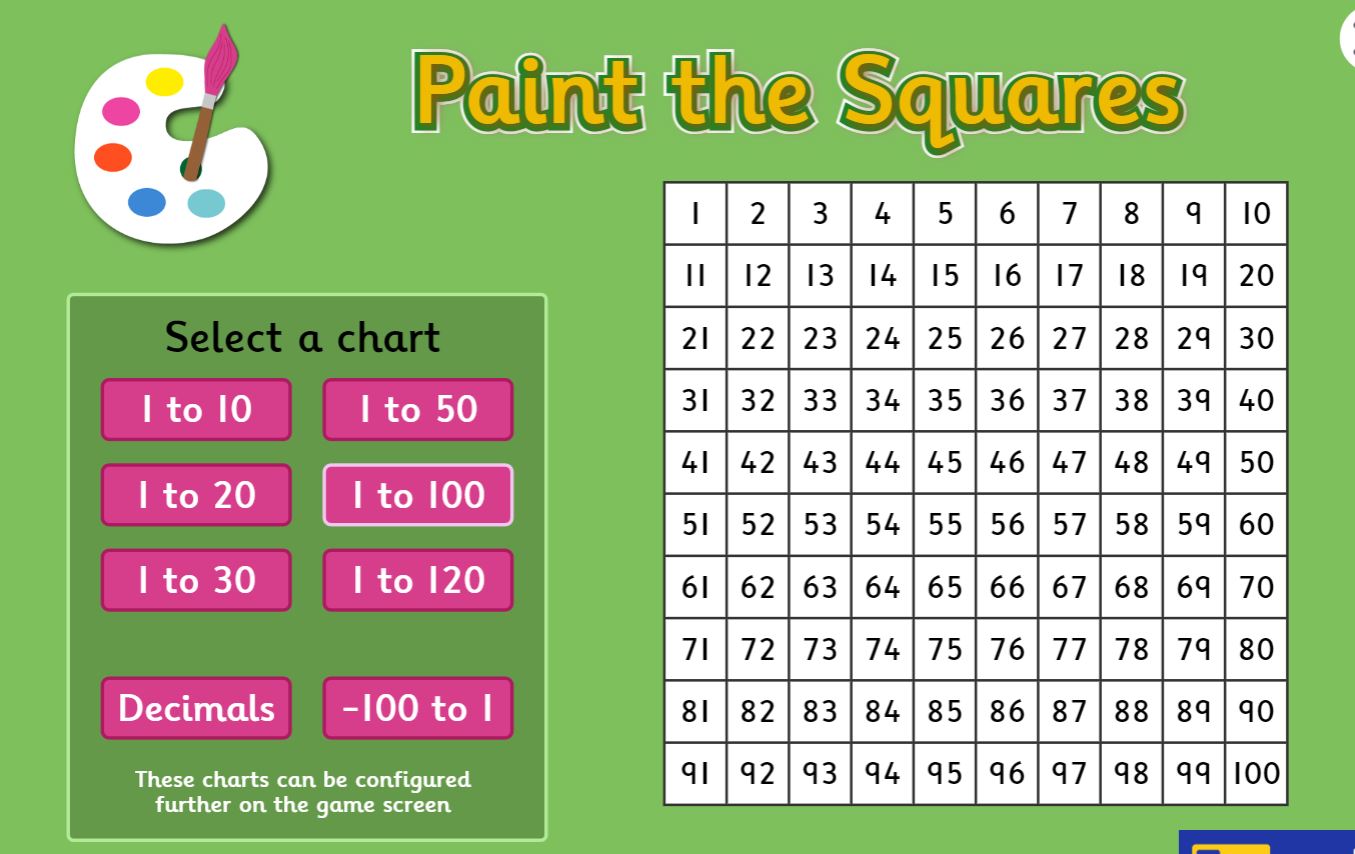 Mrs Gould 05.02.21
This is fun Friday number activity!

Open the link and can you paint the 
Square?

Count in 2s, 5s and 10s.

Can you make the patterns of the 2,3,4,5,
6,7 and 8 timestables?
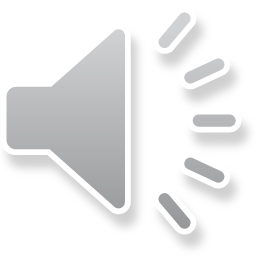 This Photo by Unknown Author is licensed under CC BY-NC
This Photo by Unknown Author is licensed under CC BY-NC
Maths Challenge

Don’t worry if you can’t open the link!
Here is a maths challenge for you to
Complete!

Good luck!
Mrs Gould 05.02.21
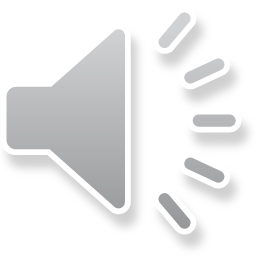 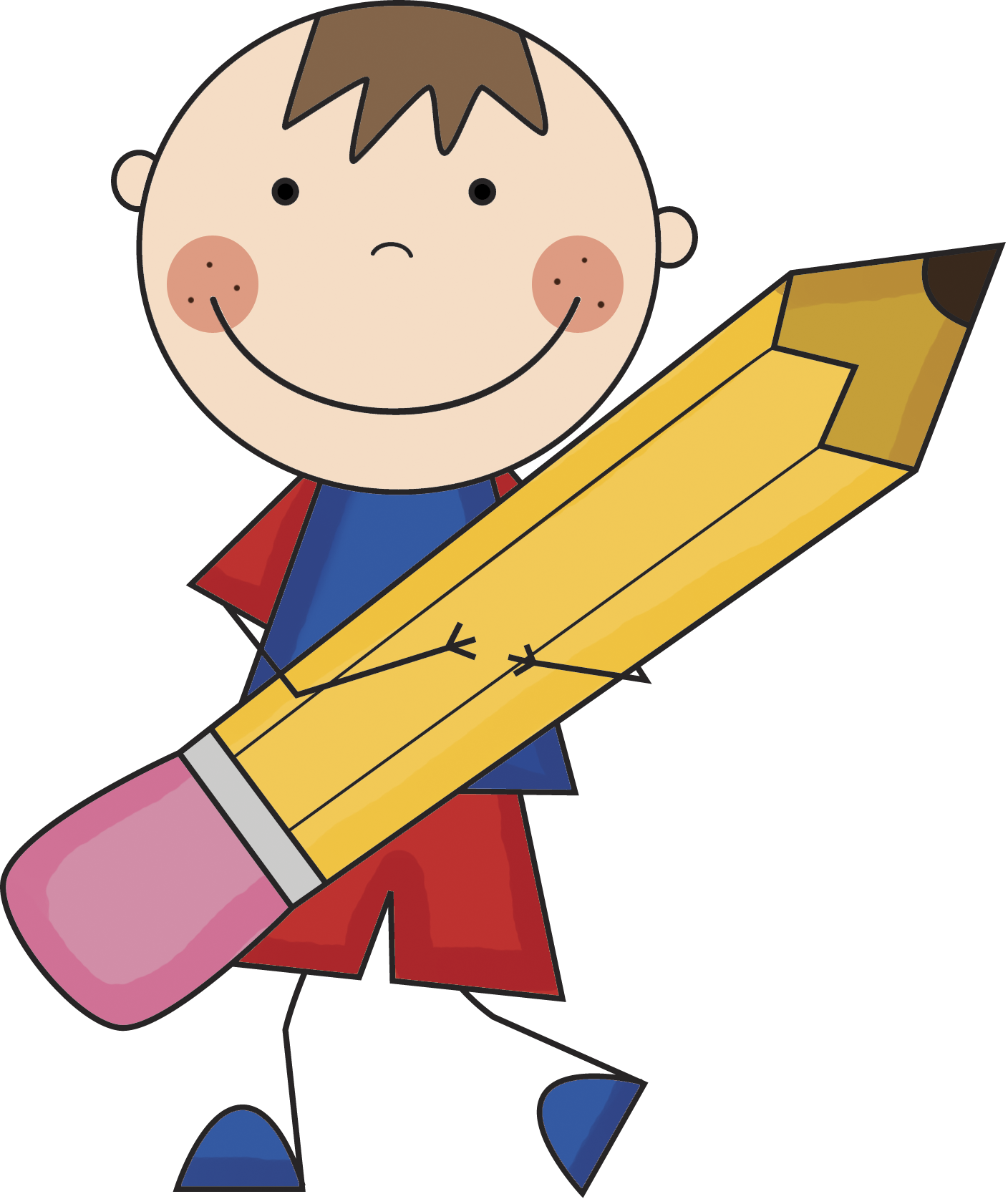 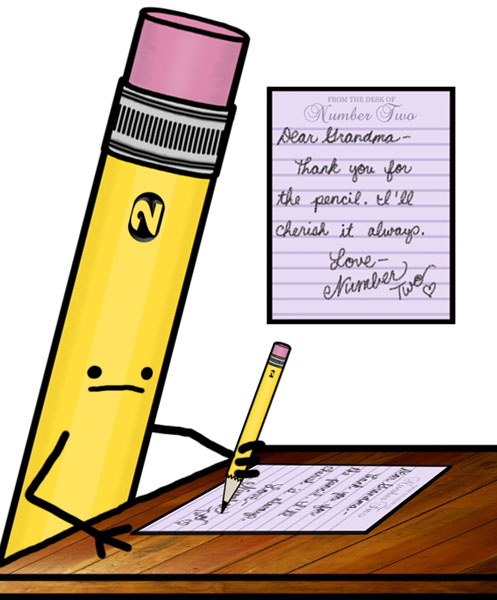 Weekly News!
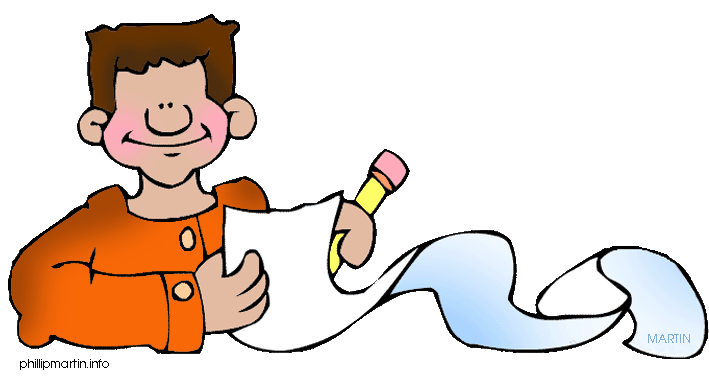 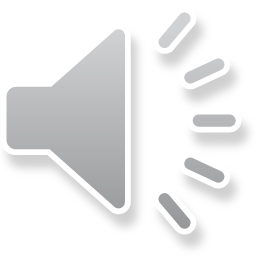 Mrs Gould 22.01.21
12
NIGHT Prayer
God our Father, I come to say thank you for your love today.

Thank you for my family and  all the friends you give to me.

Guard me in the dark of night and in the morning send your light.

Amen.
Mrs Gould 05.02.21
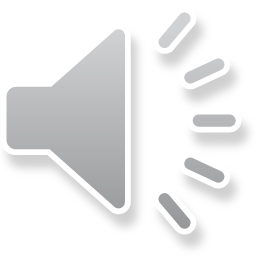